AQUOPS
151
DESCRIPTIF
L'idée de mettre en ligne un site de classe vous a déjà effleuré l'esprit, mais vous avez tout abandonné car vous ne saviez pas par où commencer? Google Sites est un outil simple et gratuit qui vous permet en quelques étapes faciles de rendre votre contenu accessible en ligne... sans efforts ou compétences informatiques particulières! Que ce soit pour créer un site de classe, des plans de travail ou un microsite pour une activité, c'est l'outil par excellence. Alors venez découvrir la plateforme avec nous et créer, de zéro, votre premier site Web. Vous ressortirez de cet atelier avec l'ébauche d'un site Web prêt à être publié.
*Besoin numérique- Créer ou posséder un compte Google- Ordinateur ou Chromebook
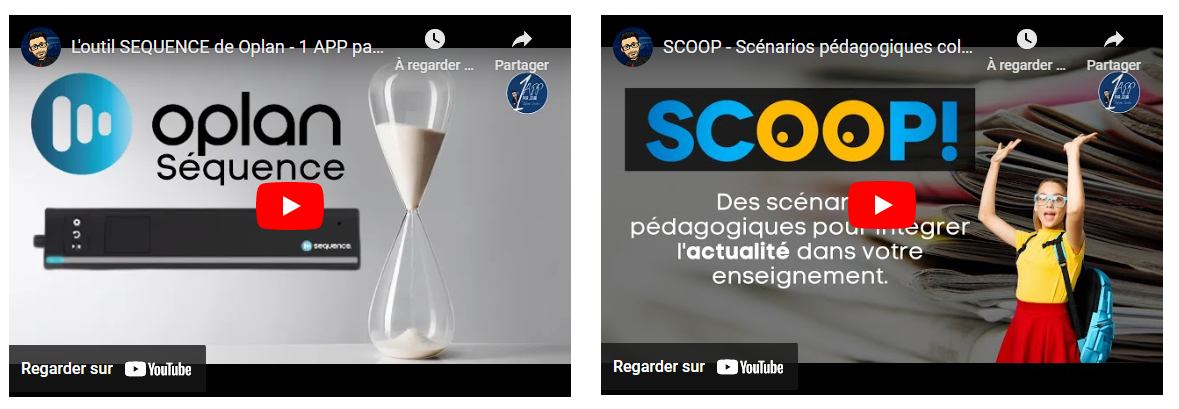 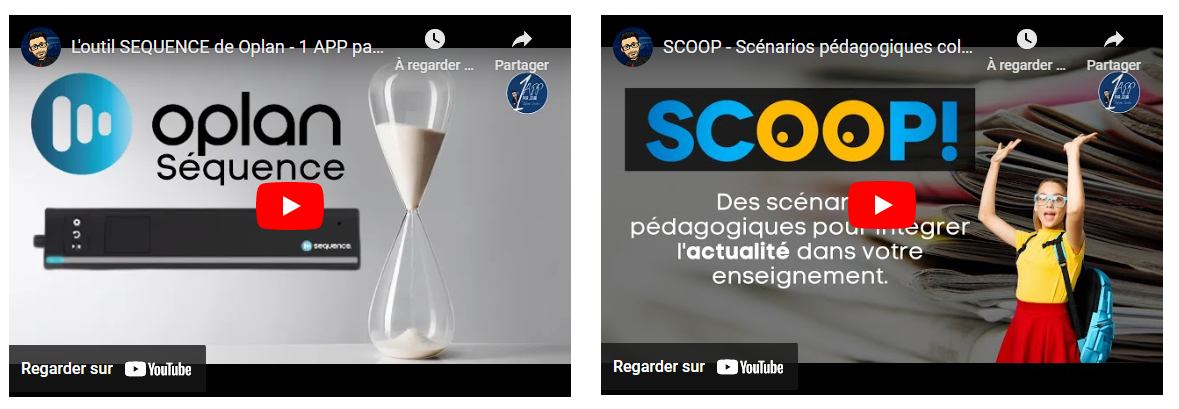 DESCRIPTIF
L'idée de mettre en ligne un site de classe vous a déjà effleuré l'esprit, mais vous avez tout abandonné car vous ne saviez pas par où commencer? Google Sites est un outil simple et gratuit qui vous permet en quelques étapes faciles de rendre votre contenu accessible en ligne... sans efforts ou compétences informatiques particulières! Que ce soit pour créer un site de classe, des plans de travail ou un microsite pour une activité, c'est l'outil par excellence. Alors venez découvrir la plateforme avec nous et créer, de zéro, votre premier site Web. Vous ressortirez de cet atelier avec l'ébauche d'un site Web prêt à être publié.
*Besoin numérique- Créer ou posséder un compte Google- Ordinateur ou Chromebook
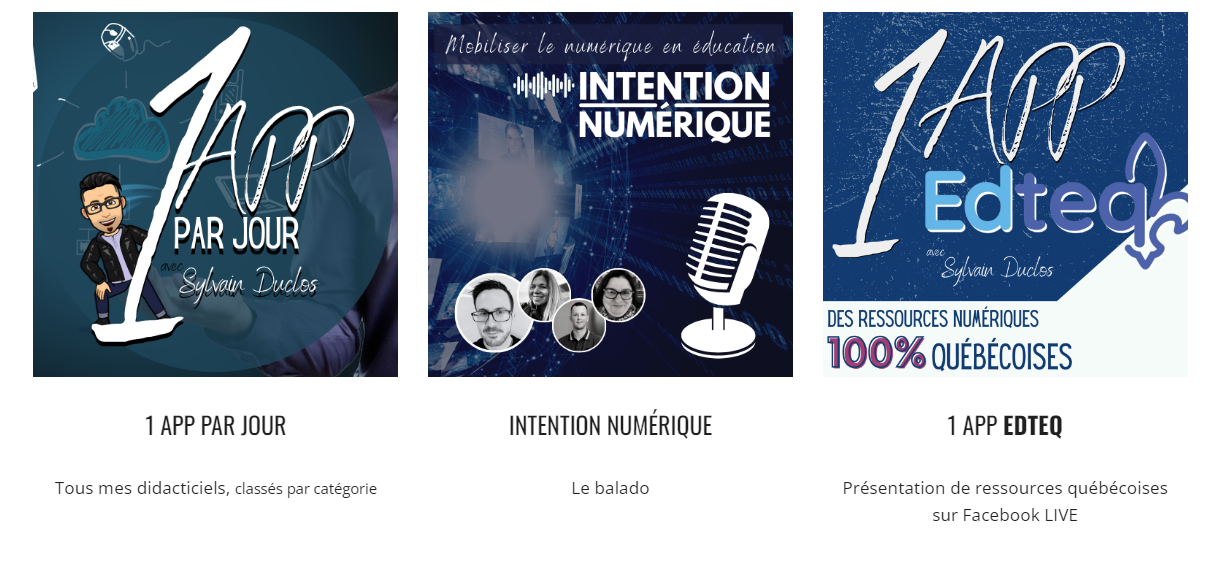 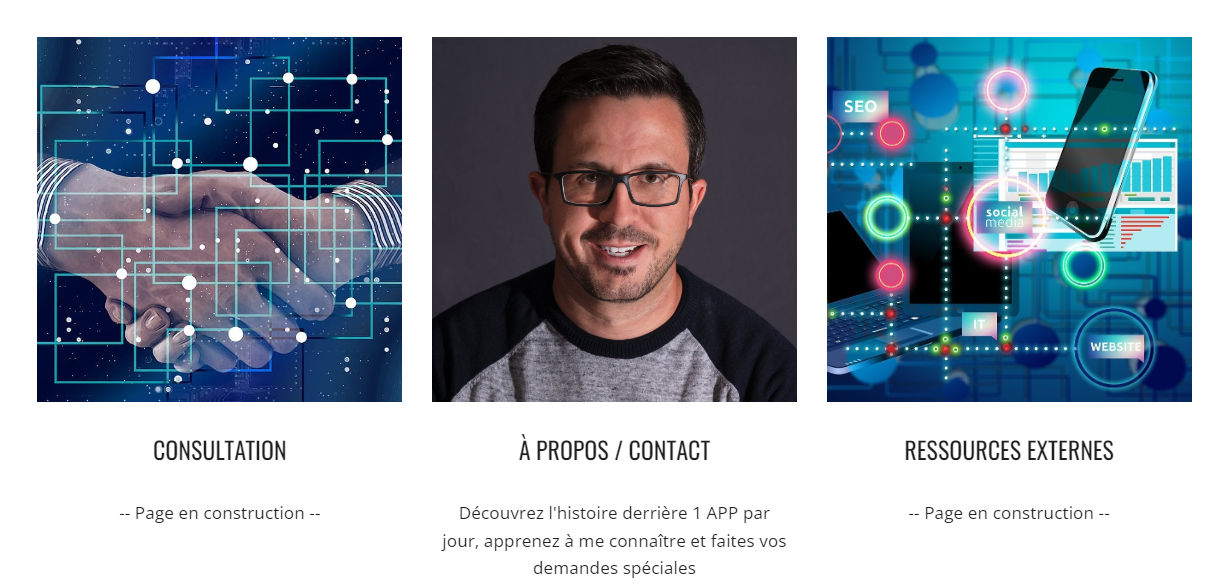